ARACHNE PROJECT
Risk scoring tool

Prague April 2015
[Speaker Notes: Good morning everybody.

Let me tell you that we Luc Molemans and me appreciate it very much that we do have the possibility to present the ARACHNE Risk Scoring Tool. If you have any technical question you can rely on the vast professional experience as an IT expert.
  
We came here to Ljubljana in order to give you the chance to get a deeper understanding of this brand new programme and to go with you a step further towards the integration of the ARACHNE Risk Scoring Program to your daily work. Our final aim is to meet your expectation to use this programme effectively and efficiently in order to get the added value that we are intending to provide.]
Arachne                          Data Quantity
Data quantity
Programs for which data is uploaded (2007-2013)






What about the other programs ? Will they not be integrated in Arachne ?
Arachne                          Data Quality
Data quality / data sourcing issues
FOR ERDF programs :  all projects are sourced with project type 'Other'
	 Impact : a lot of indicators are not calculated
Contracts data : Only contract definition and amount
No contract signature date, initial end date and final end date
No public procurement information, No addenda information 
 No public procurement risks and contract management risk indicators could be calculated
No expenses linked to the projects !
 No eligibility indicators are calculated,
No contract details provided
 No performance indicators are calculated
Sourcing for 'MMR' MA  3 old projects : to delete ?
Arachne                          Data Quality
projects with project amount = 0
        2007CZ052PO001	1 project
2007CZ161PO006	3 projects
	



projects with status closed and end date in the future
2007CZ161PO006	22 projects
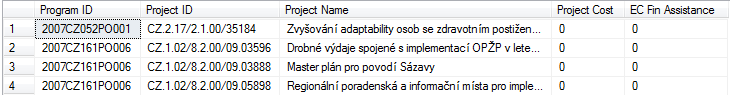 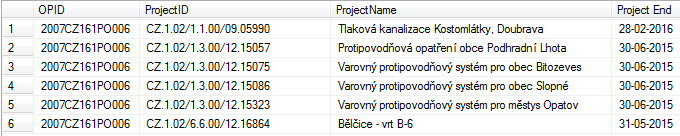 Arachne                          Data Quality
projects with end date < start date 
2007CZ161PO004  	1 project



Project Open but end date more than 1 year in the past
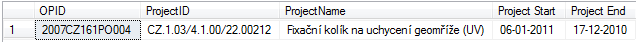 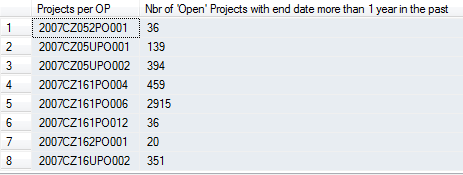 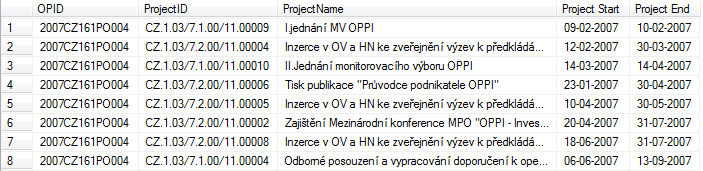 Arachne                          Data Quality
Contract amount = 0 EUR
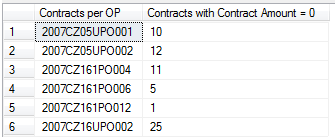 Arachne                          General info
Who can change the data in Arachne ?
Project / contract / expense data
Data on companies / financial data / board of directors members
World compliance
Case management information

What currency should MS use for amounts ?
Next versions of Arachne  V1.2.4   V2.0    Web Interface
Arachne                          Functionalities
Automatic disconnection (after 30 minutes)
Welcome window
Task pane
Menu structure
Help
Parameters (Colors / Windows / Default columns)

Company data : consultation of the Orbis database
Search for companies   
Filter options
Detailed / printable report
Shareholders list / subsidiaries list
Hierarchy view 
Close local view
Related people
Links with projects
Arachne                          Functionalities
Company data : consultation of the Orbis database
Search for persons
Filter options
Related companies
Affinity list
Affinity Diagram
Arachne                          Functionalities
Exercise on company / persons data
Search for company :  COMIMPEX   in Czech Republic in BRNO
Use filter to find the company
Show detailed report
Display Hierarchy view / are all subsidiaries located in CZ ?
List all related people
List affinity diagram of Dusan Paroulek
Show the link of all the projects with involvement of COMIMPEX
Arachne                          Functionalities
Company data : consultation of the Orbis database

Expert Mode
Navigator window
How to close windows
Arachne                          Functionalities
Projects Dashboard
Number of items in the dashboard
Filter options
Involved companies (+ more information)
Linked Contracts / expenses
Detailed report
Columns on the dashboard
Sorting the projects
Risk categories + details
Surrounding graph

Basket
Grouping

Search for more projects via Entities
Arachne                          Agenda
Case management
Export
Arachne
V2.0
Reviewed Welcome window
History of risk indicators
Ex-ante checks
Filter options / Save Filters
Improved reports
Improved detailed risk indicator information
Statistics / Evolutions
Arachne
Contact
EC ARACHNE INFO    
(EC-ARACHNE-INFO@ec.europa.eu)